МУНИЦИПАЛЬНОЕ АВТОНОМНОЕ ОБЩЕОБРАЗОВАТЕЛЬНОЕ УЧРЕЖДЕНИЕ
ГОРОДСКОГО ОКРУГА ДОЛГОПРУДНЫЙ
СРЕДНЯЯ ОБЩЕОБРАЗОВАТЕЛЬНАЯ ШКОЛА № 10
(К. № 4 «РЯБИНКА»)
«Архитектурные памятники Долгопрудного»
Воспитатель высшей квалификационной категории Рыднова Л. А.
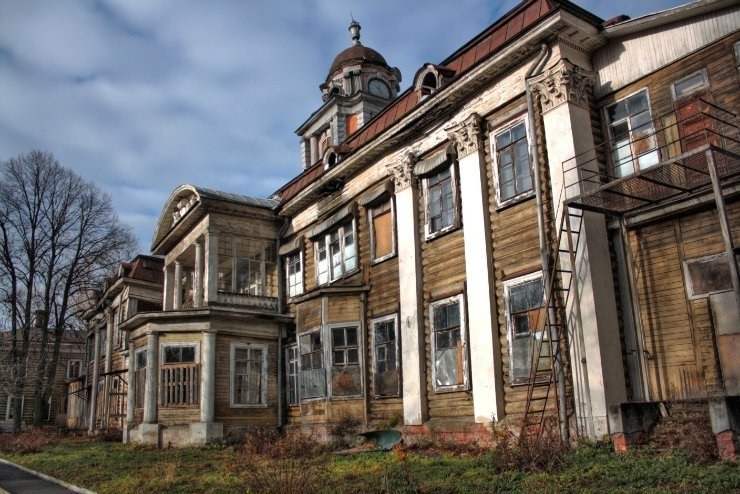 Дом Банза — это одно из величайших архитектурных сооружений российского города Долгопрудного. Его внутреннее и внешнее убранство привлекает и удивляет ежедневно большое количество человек. Дом Банза на территории усадьбы Виноградово.
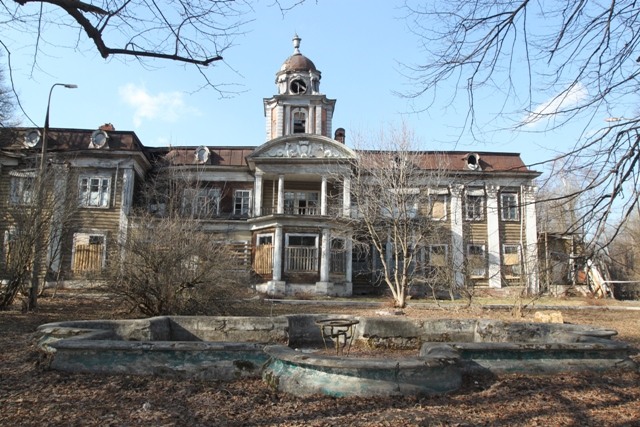 Дом Германа – это часть комплекса усадьбы Виноградово, которая основана в начале XVII века. Изначально, с 1623 года, усадьба принадлежала семье Пушкиных. С 1729 года неоднократно менялись владельцы усадьбы, она видоизменялась, на территории усадьбы была построена Владимирская церковь.
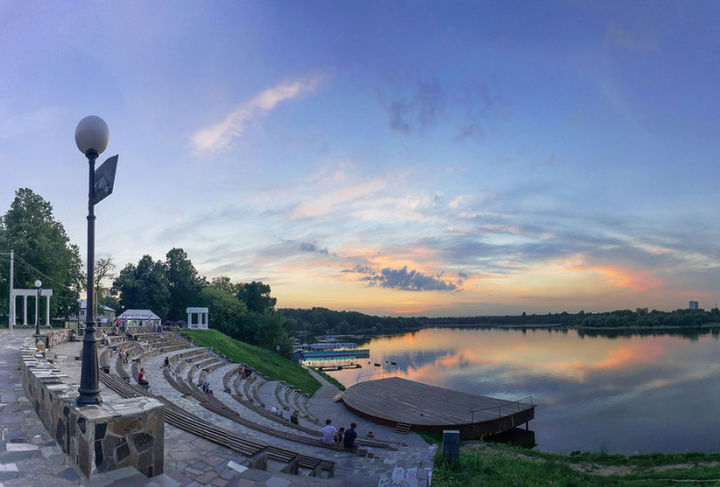 Котовский залив
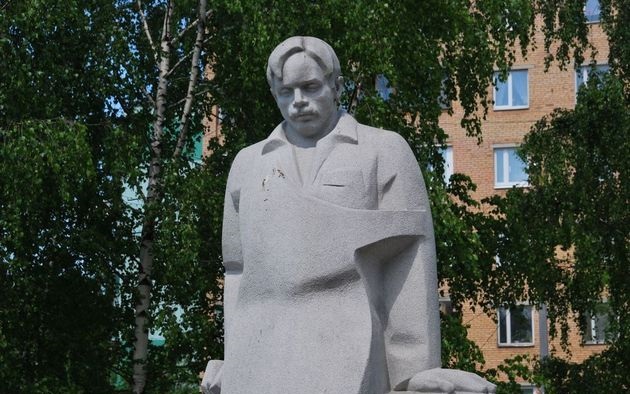 Памятник Строителю
«Городу Долгопрудному от коллектива ОАО «Московский камнеобрабатывающий комбинат». Скульпторы — Ф. М. и В. Ф. Согоян. Архитекторы — И. Н. и И. А. Воскресенские. Установлен в 2002 г.
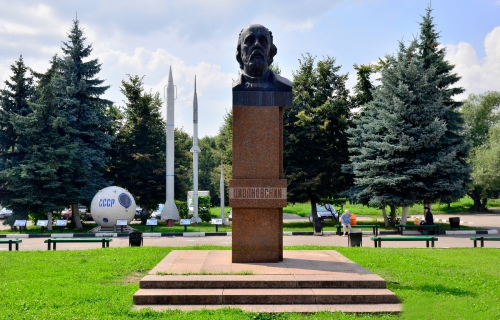 Памятник Циолковскому
Бюст К. Э. Циолковского. Работа заслуженного художника России, скульптора Ю. Иванова и архитектора В. Шестернина.
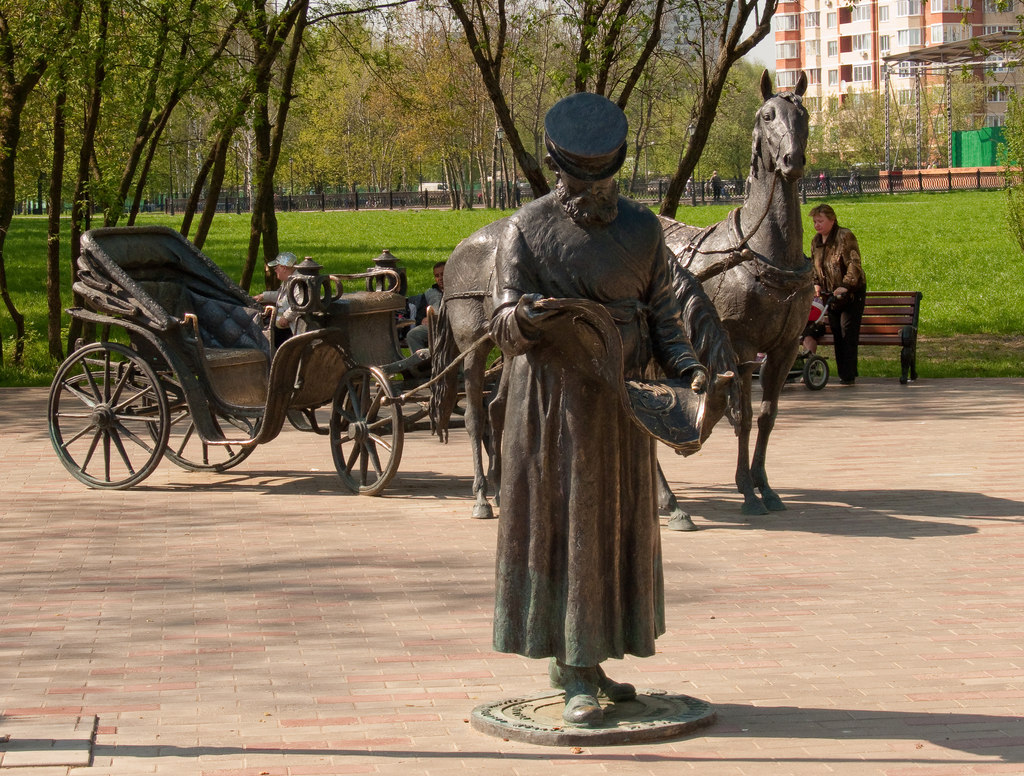 Памятник ямщику
Скульптурная композиция «Ямщик и двойка лошадей». Скульптура лошадей воздвигнута к 50-ти летнему юбилею города в сентябре 2007 года, а скульптура ямщика в начале мая 2008 года (скульптор — В. И. Жбанов).
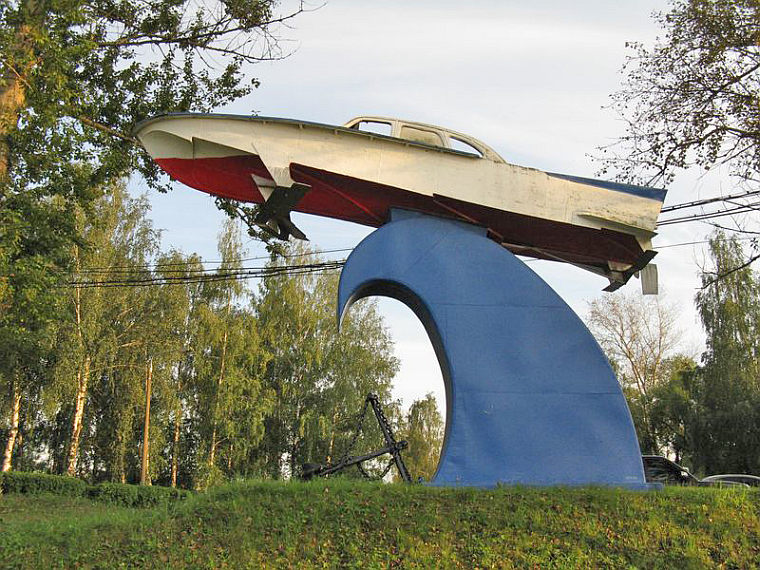 Памятник-ракета
Выставка продукции Долгопрудненского конструкторского бюро автоматики.
Долгопрудный — центр ракетостроения. Ракеты в Долгопрудном — это интереснейший памятник одного из подмосковных городов, который изображает несколько ракет, почти таких же по строению, как и настоящие, отличающиеся только размером. Именно к этому памятнику подъезжают все экскурсионные автобусы.
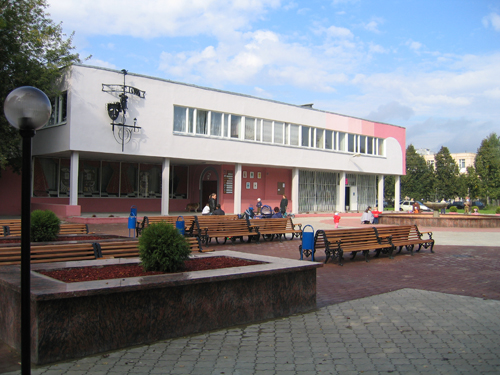 Театр «Город»
Бывший Д К «Маяк». Театр «Город» — это совсем еще молодой театр, основание которого пришлось на 1991 год. Репертуар этого театра сильно отличается от репертуара других театров. Его постановки адресованы почти всем возрастным категориям.
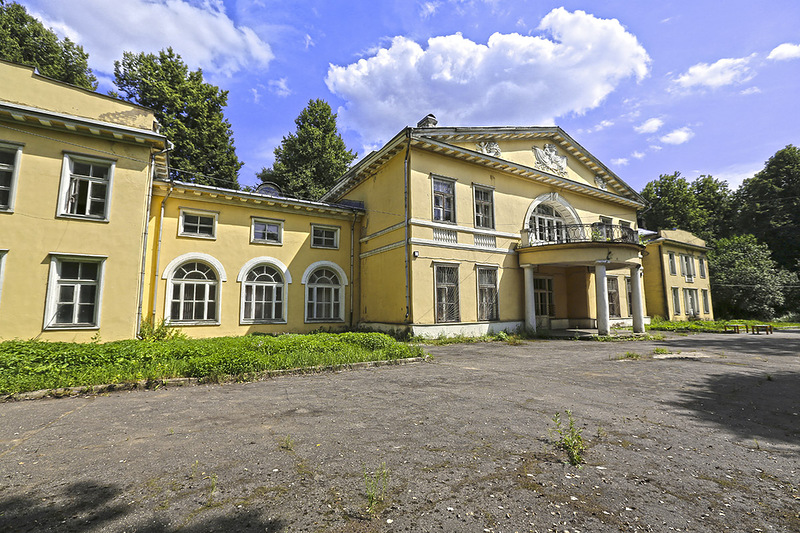 Усадьба Виноградово
В московской области, в черте города Долгопрудный, можно найти очень красивое историческое место — заброшенный дом Р. В. Германа с неплохой, в общем, сохранностью.
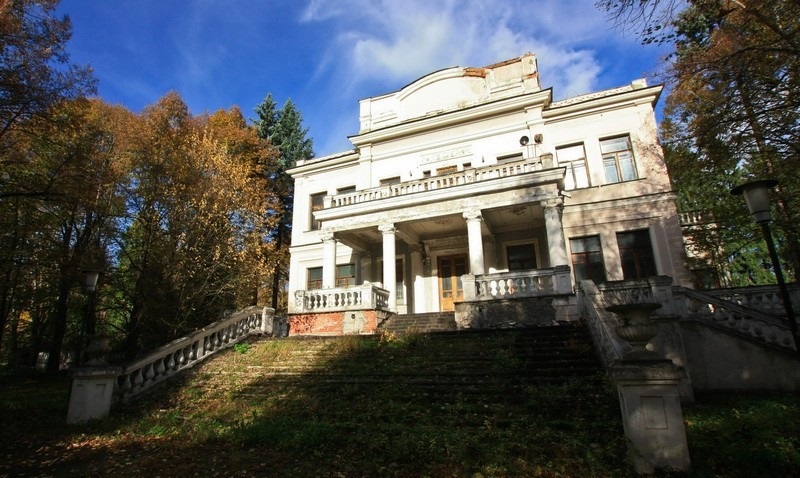 Усадьба Липовка
Бывшая дача И. В. Сталина «Липки».
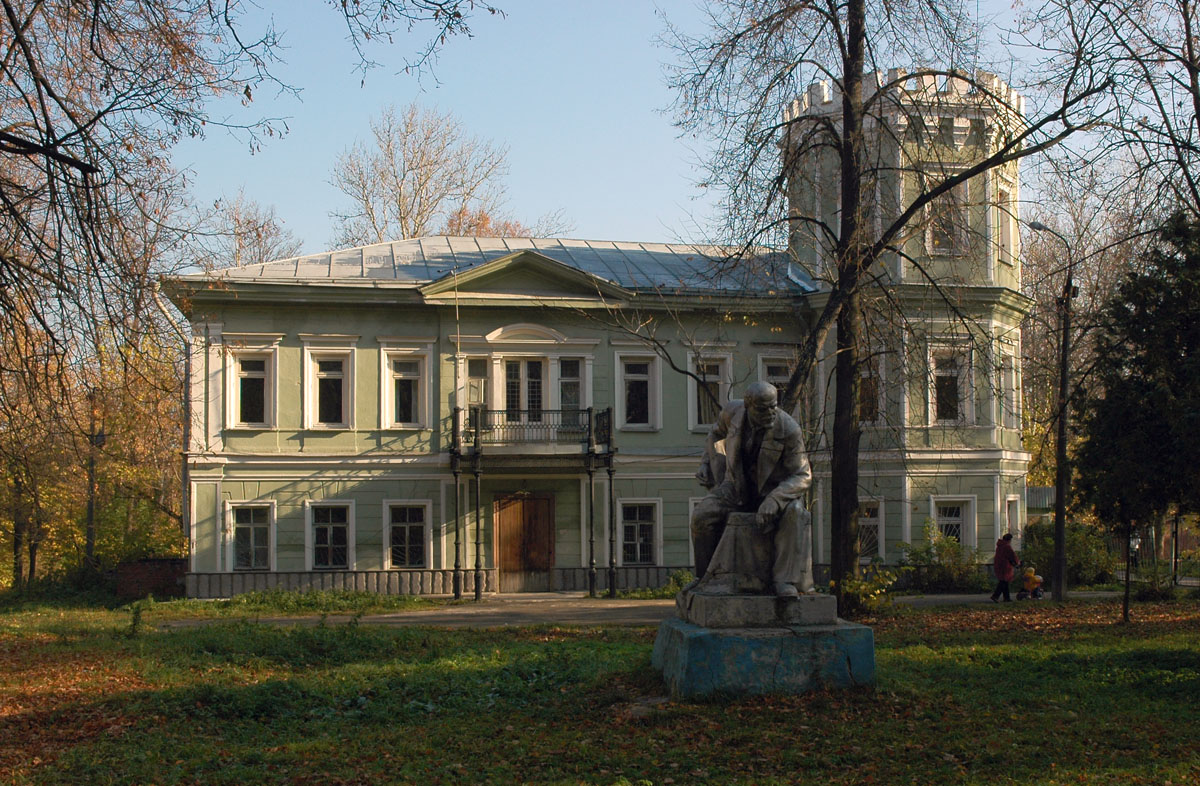 Усадьба Мысово — это усадьба, привлекающая к себе на территорию большое количество людей, как местных жителей, так и туристов со всех концов нашей страны. Усадьба окружена великолепным и очень живописным садом.
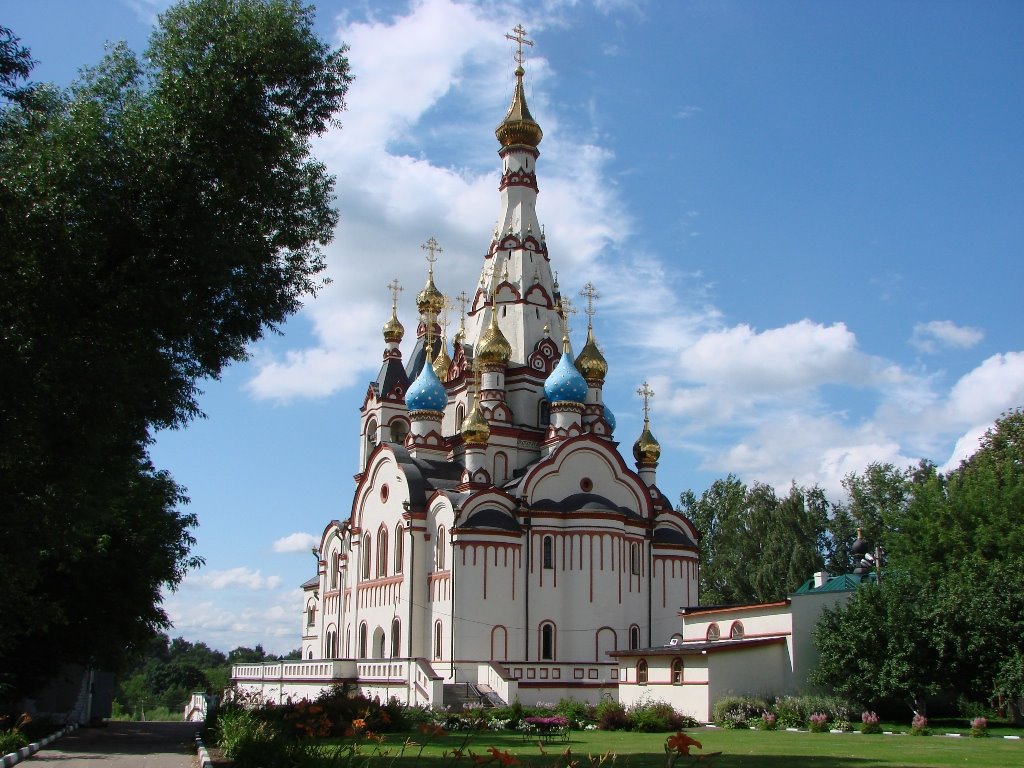 Храм Казанской Иконы Божьей Матери — это культовое религиозное сооружение, удивляющее и поражающее всех своим великолепием и величием. Храм виден почти со всех концов и окраин Долгопрудного.
Казанский храм расположен на территории храма Георгия Победоносца в бывшем селе Лихачёво, в настоящее время являющимся частью подмосковного города Долгопрудный.
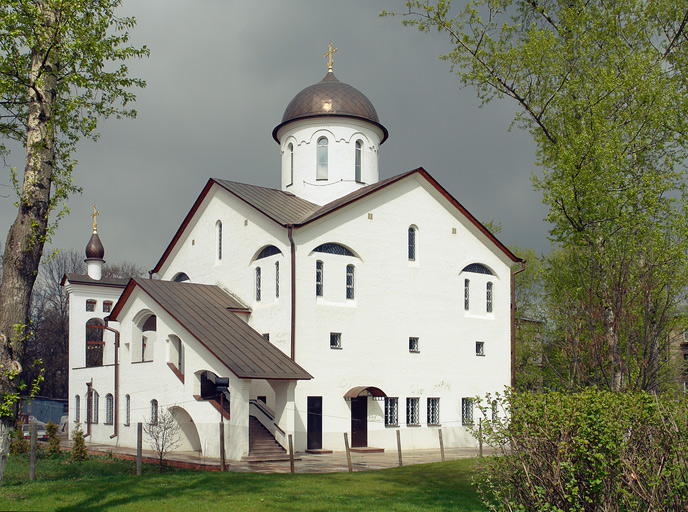 Храм Преображения Господня — это красивейший храм города Долгопрудный, который отлично гармонирует с окружающем его пейзажем. Храм очень чистый и благоустроенный, что является еще одним его плюсом.
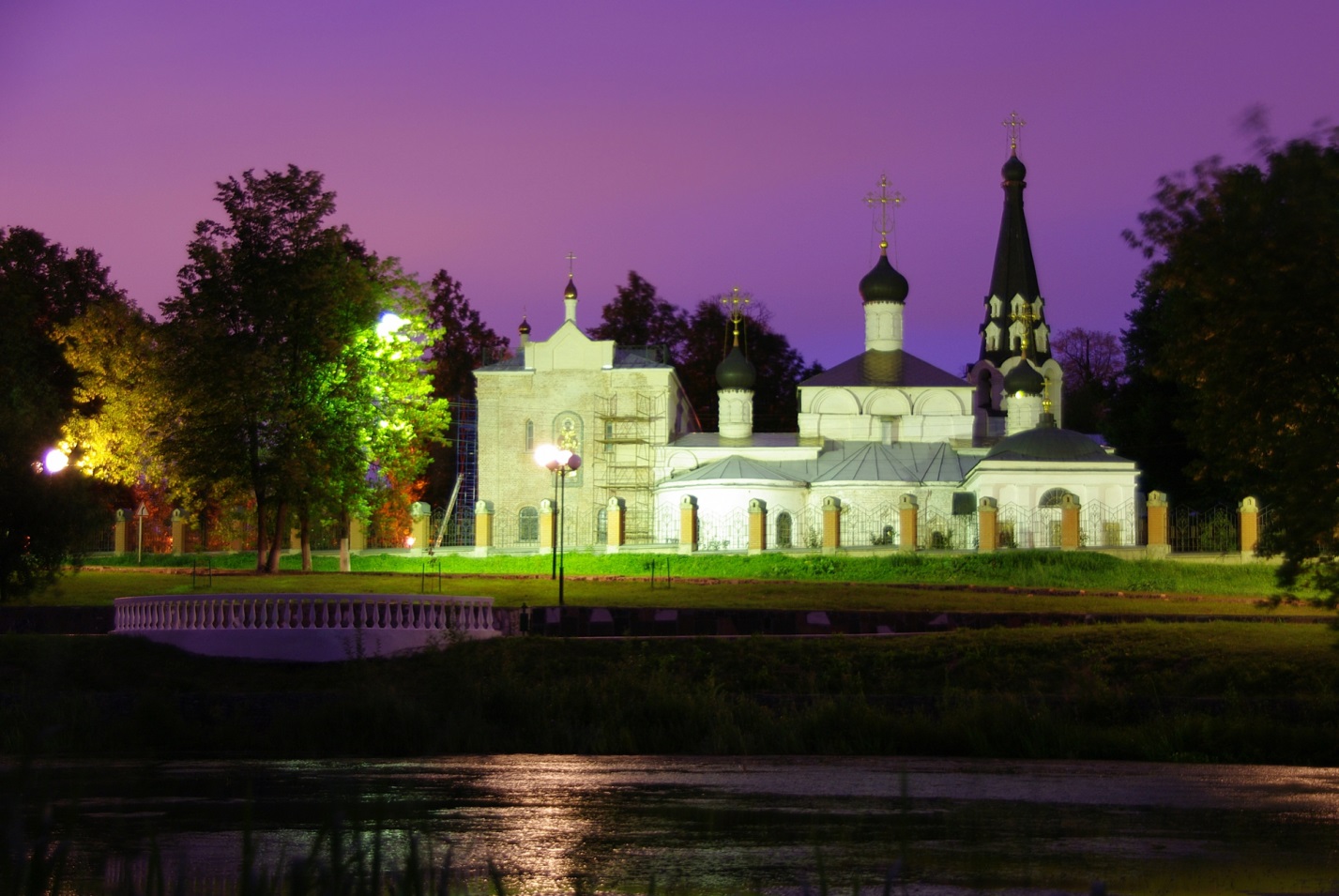 Церковь Спаса Нерукотворного Образа
Первая каменная постройка храма относится к 1684 г., когда князь Иван Борисович Репнин построил в усадьбе Котово Спасский храм с северным приделом и обходной галереей. В 30-е годы XVIII века имение Спасское вместе с храмом перешло в руки князей Юсуповых. Основной храм освящён в честь Нерукотворного образа Спасителя, приделы — Владимирской иконы Божией Матери и свт. Николая Чудотворца.